NeighborWorks Montana
Housing Counseling and Home Buyer Education in Montana
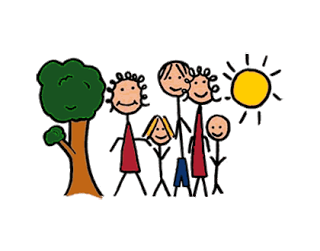 What Will you do?
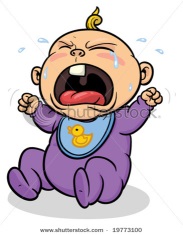 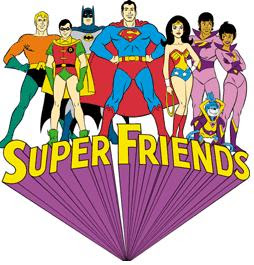 The Baby is Crying
Someone is knocking at the door
The water in the sink is running
The phone is ringing
Laundry is drying on the line and it’s about to rain.
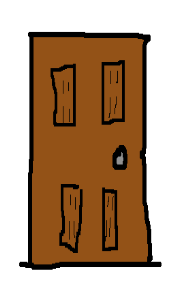 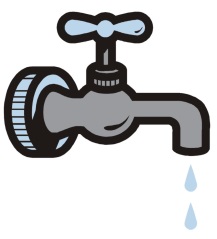 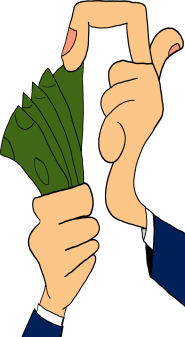 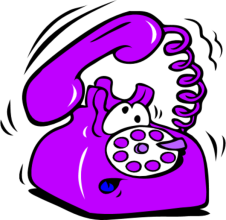 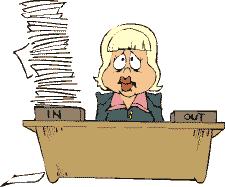 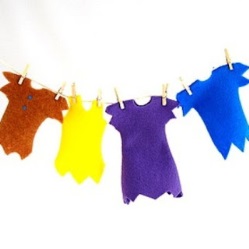 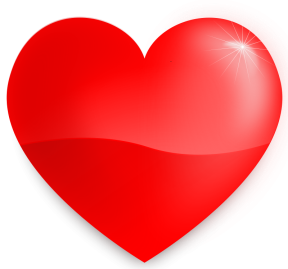 Montana Homeownership Network:
Homebuyer Education
Foreclosure Intervention and Default Counseling
NeighborWorks Center for Homeownership Education and Counseling Certification Tracks
Homeownership Counseling
Financial Capabilities
Pre-Purchase Counseling
Home Buyer Education
Foreclosure Intervention
Curriculum Requirements
Assessing Homeownership readiness

Budgeting and credit

Financing a Home

Shopping for a Home
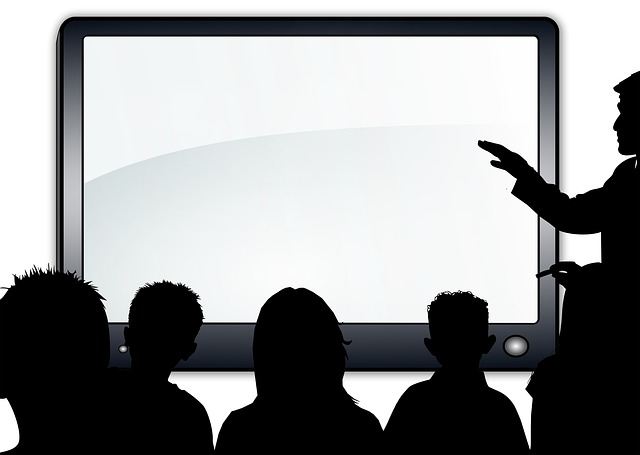 In 2014 MHN Partners Helped:
1559 Homebuyer Education Participants
135 Financial Education Participants
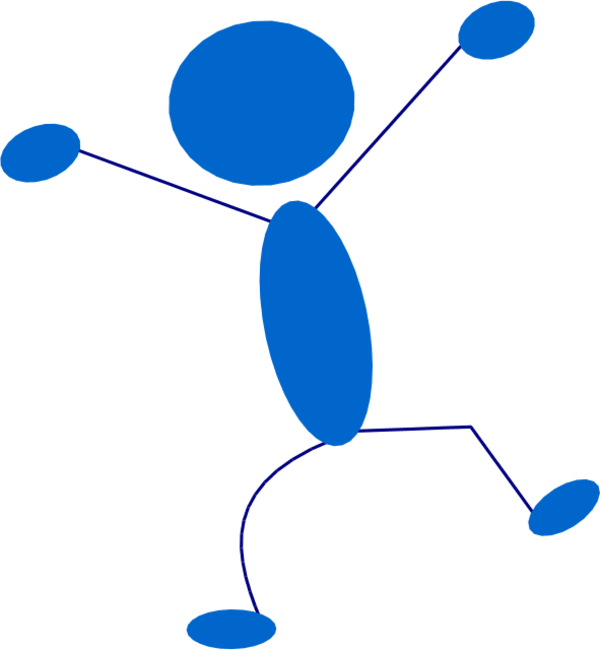 1145 Pre-Purchase Counseling Customers
363 Foreclosure Mitigation and Default Counseling Customers